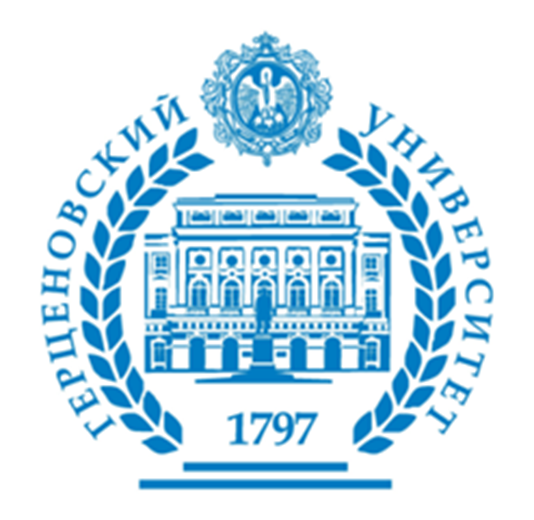 Современный ребенок в системе социального творчества
Современный ребенок в социуме: психолого-педагогические и социальные проблемы
Николаева Е.И., д.б.н., 
профессор кафедры возрастной психологии и педагогики семьи
Вернон Смит, лауреат Нобелевской премии  2002 г., создатель новой науки – экспериментальной экономики с синдромом Аспергера «могу полностью отключиться , переходя в режим концентрации, мир при этом полностью выключен».
Джон Нэш, лауреат Нобелевской премии по экономике, - математик-шизофреник. Его сын болен шизофренией.
Дочь Джеймса Джойса страдала шизофренией. У Бертрана Рассела множество больных шизофренией: дядя Вильям, тетя Агата, сын, внучка Эллен.
Сын Эйнштейна от первого брака страдал шизофренией
Чтобы описать несвязанность достижений людей с их результатами в школе был введен термин «двойная исключительность». Он относится к учащимся, которые, с одной стороны, проявляют высокие достижения в какой-то области, с другой- имеют сложности в обучении вследствие тех или иных особенностей развития. Например, 25% мальчиков не имеет угловой извилины в левом полушарии (подобная особенность была и у А. Эйнштейна). Именно поэтому они не могут быстро читать. У части детей наблюдается дисграфия, акалькулия, расстройство аутистического спектра, синдром дефицита внимания с гиперактивностью (СДВГ).
Причина сочетания проблем развития с одаренностью детей может крыться в неравномерности развития, когда одни области головного мозга, например, связанные с когнитивным развитием, развиваются раньше, чем речевые.
По некоторым данным 45 % одаренных детей, IQ которых превышает 130 баллов, плохо учатся в школе .  С одной стороны, они имеют большой словарный запас; могут высказывать идеи, опережающие их возраст; они обладают высоким уровнем любознательности, творчески подходом к решению сложных задач. С другой стороны, у них существуют проблемы во взаимодействии со сверстниками, их ранят насмешки и злые шутки одноклассников, они  бывают упрямы и импульсивны.
Тернер на протяжении практически 60 лет обследовал  одаренных детей, которых он отобрал из более 150 тысяч школьников. Выбраны для дальнейшего наблюдения около 1,5 тысячи детей с коэффициентом интеллекта (согласно тесту Стэнфорд — Бине) выше 136. Повторное исследование достижений проводилось в течение многих лет (последний срок — 60 лет). Практически все дети из выборки с высоким интеллектом добились высокого социального статуса, две трети из них закончили университеты, доход этой группы людей в 4 раза превышал средний по стране. Но единственный лауреат Нобелевской премии при первом обследовании получил 132 балла и не попал в выборку
Стоит напомнить, что в Книге рекордов Гиннесса самый высокий коэффициент интеллекта - 228 баллов - зафиксирован в 1989   г.   у   десятилетней   американки   Мэрилин Во Саван. Сейчас она журналистка, не проявляющая выдающихся способностей. 
Второе место в мире принадлежит   безвестной   домохозяйке   из Бразилии.
Все участники обсуждения сошлись на том, что важно не выделение некоторого числа детей в привилегированную  группу по некоторому дискриминирующему критерию, а предоставление возможности всем детям широких возможностей для самореализации путем создание школ разной направленности и разного уровня сложности.
Весьма часто проблемы обучения возникают у леворуких детей. В отношении этих детей существует много предвзятых представлений, зафиксированных как в иностранной, так и отечественно литературе. Вот цитата из одного такого источника. Леворукие дети «… косоглазы, заикаются, еле передвигают ноги, они кричат как тюлени, вынырнувшие из воды. Неуклюжие в помещении и неповоротливые в играх, мямли и растяпы во всем, что они делают» [Burt , 1961, С.287].
Письмо – это процесс, в котором задействованы области мозга отвечающие за слуховой, зрительный и моторный образ слов, а также области, отвечающие за его смысл. Трудности при обучении письму могут быть спровоцированы переучиванием леворуких детей. С помощью современного метода  позитронно-эмиссионной томографии оценивали мозговую активность во время письма правой рукой у взрослых правшей и переученных левшей. Движения рук в группах не различались, и не было отличий в характере активности области коры, отвечающей за движения правой руки. Однако при письме у праворуких активировалась левая половина мозга,  а у леворуких – обе его половины.
Число дислексиков (людей, имеющих проблемы с чтением) в мире около 1-3 %. Но в Японии их в 10 раз меньше. Это объясняют тем, что японцы используют два вида письма – кана, основанный на слогах, и кандзи (иероглифическое письмо), связанные с разными полушариями (кана – с левым, кандзи – с правым). Это означает, что любой ребенок вне зависимости от индивидуальной асимметрии может быть успешным в одном из видов чтения. Кроме того, обучение, направленное на стимуляцию каждого полушария, способствует и взаимодействию между ними, что облегчает процесс освоения чтения
Еще одно заболевание, которое рассматривается как результат незрелости полушарий – детский аутизм. Аутизм – это расстройство, определяемое многими факторами, в том числе генетическими и средовыми [Henderson, 2001]. 
Улучшение диагностики аутизма в последнее время привело к резкому возрастанию числа детей с таким диагнозом: в 2000 г.  распространенность аутизма составляла от 5 до 26 случаев на 10 000 детского населения; в 2005 году уже на 250-300 новорожденных в среднем приходился один случай аутизма: это чаще, чем изолированные глухота и слепота вместе взятые, синдром Дауна, сахарный диабет или онкологические заболевания детского возраста. По данным Всемирной организации аутизма, в 2008 году 1 случай аутизма приходится на 150 детей [Antshel et al., 2007].
С этого же года Организация Объединенных Наций (ООН), понимая глубину проблемы и тяжесть последствий для общества, провозгласила 2 апреля "Всемирным Днем распространения информации об аутизме". В 2012 году Центр по контролю за заболеваемостью в американских штатах рапортовал в среднем об 1 случае аутизма на каждые 88 детей. За десять лет количество детей с аутизмом выросло в 10 раз. Считается, что тенденция к росту сохранится и в будущем (Lovett , Lewandowski , 2006)
СДВГ – самая распространенная причина нарушений поведения и трудностей обучения в дошкольном и школьном возрасте . 
СДВГ наиболее часто встречается в школьном возрасте, однако нередко симптомы заболевания сохраняются в подростковом и взрослом возрасте.
В России около 2 млн детей могут страдать этим расстройством. 
СДВГ встречается у 3–7 % детей в возрасте 6–11 лет 
и у 2–4 % взрослых. Чаще им страдают мальчики: соотношение по полу варьирует от 2:1 до 9:1
В соответствии с диагностическими критериями Международной классификации болезней 1-го пересмотра и Руководства по диагностике и статистике психических расстройств (Diagnostic and Statistical Manual of mental disorders IV, DSM-IV), диагноз СДВГ требует выявления у пациента симптомов гиперактивности и / или импульсивности, а также невнимательности, которые значительно выражены, носят постоянный (стойкий)  характер  и  не  соответствуют  возрасту и уровню развития ребенка.
Синдром дефицита внимания без гиперактивности (СДВ) является вариантом  СДВГ,  при  котором  преобладает  нарушение  внимания при слабо выраженных симптомах гиперактивности и импульсивности . Для диагностики и оценки клинических проявлений СДВГ у детей и взрослых разработано множество диагностических  шкал
Не существует объективных психологических критериев детской одаренности ни в одной области деятельности: все имеющиеся психологические инструменты, основанные как на тестировании так и на оценке имеющихся достижений (победы на олимпиадах, творческих конкурсах и иных подобных соревнованиях) не способны дать прогноз будущих успехов одаренного ребенка во взрослом возрасте.
Все прогнозы, базирующиеся на детской одаренности, имеют лишь вероятностный характер и далеки от каких-либо гарантий. Более того, психологическая наука настаивает на том, что далеко не все одаренные дети станут одаренными взрослыми, и, что еще более важно, далеко не все одаренные взрослые были одаренными детьми. Таким образом, пристальное общественное внимание к одаренным детям нередко может быть контрпродуктивным: все зависит от конкретных форм проявления подобного внимания.
Классик теории менеджмента Питер Друкер как-то заметил: «Не существует никакой связи между эффективностью человека и его «талантом», то есть интеллектом, воображением и знаниями. Интеллект, воображение и знания – важные ресурсы, но только эффективное их использование приносит результат. Сами по себе они просто ставят пределы тому, чего человек способен добиться». В интерпретации Друкера и вслед за ним Максвелла, эффективность – это набор из 13 личностных качеств, которые служат необходимым дополнением к таланту и превращают его в успех.
Эти качества
Обучаемость (центральное свойство)
    вера
    страсть
    инициатива
    фокус
    подготовка
    практика
    постоянство
    смелость
    характер
    отношения
    ответственность
    командная работа
уже в 16 лет Черчилль заявил школьному учителю: «Мир ожидают серьезные испытания. Лондон и вся Англия окажутся в опасности, и я, занимая высокий пост, спасу столицу и всю Империю». 
Но ему пришлось ждать 44 года
Однажды Генри Форда обвинили в том, что он недостаточно образованный. В ответ на такие вопросы он указал пальцем на собеседника и сказал: «Позвольте мне напомнить вам, что на моем столе есть целый ряд кнопок. Нажав на одну из них, я могу призвать на помощь своих людей, которые ответят на любой мой вопрос относительно бизнеса. А именно этому занятию я отдаю большинство своих сил. Теперь вы скажите мне, почему я должен засорять свой ум общими знаниями, чтобы быть в состоянии отвечать на вопросы, когда вокруг меня есть множество людей, готовых предоставить любую информацию, которая меня интересует?»
американский психолог Дж. Смит утверждает, что обучение творчеству станет возможным, если будут созданы такие основные условия: 
условия физические, то есть наличие материалов для творчества и возможности в любую минуту действовать с ними 
условия социально-экономические, при которых ребенок имеет чувства внешней безопасности, то есть знает, что его творческие проявления не получат отрицательной оценки со стороны взрослых 
психологические условия, содержание которых заключается в том, что у ребенка формируется чувство внутренней безопасности, раскованности и свободы за счет поддержки взрослыми его творческих начинаний.
Качества, присущие Нобелевским лауреатам
янусовидное мышление, то есть способностью рассматривать явление с разных сторон;
2.	высокая мотивация к выполнению определенной деятельности;
3.	волевые качества, позволившие им длительно и напряженно работать (большинство Нобелевских лауреатов работает по 10 часов в день).
Следовательно, поддерживать нужно не одаренность – слишком неопределенное понятие, но мотивацию ребенка на осуществление определенной деятельности, его желание творить и созидать, а также развивать волевые качества, которые позволяет ему воплотить в жизнь задуманное
Манфред Эйген
«За исследования экстремально быстрых химических реакций, стимулируемых нарушением равновесия с помощью очень коротких импульсов энергии», Эйген, Джордж Портер и Роналд Норриш в 1967 г. совместно получили Нобелевскую премию по химии
Модель психического- понимание ребенком того, что другие люди могут иметь иную точку зрения, находиться в ином эмоциональном состоянии.
Она предполагает, что человек осознает, что ошибаться может он сам и другие люди
Возникает такая метафора. Если рассмотреть структуру волшебной сказки, предложенную В. Проппом , то оказывается, что она практически повторяет структуру событий в жизни творческих людей, достигших выдающихся результатов.
Перелагая сказку в жизнь, можно предположить, что самый главный подарок, который делает учитель ученику- это пробуждение интереса к предмету, когда собственная заинтересованность учителя превращается в страстное желание узнавать у ученика.
Второй дар, который может дать учитель ученику – собственную личность как образец для подражания. Мы часто любим те школьные предметы,  которые преподавали учителя, нравившиеся нам той или иной стороной своей личности. Они могли всегда приходить в класс в приподнятом настроении, или разряжать атмосферу работы веселой шуткой, или с ними можно было поговорить о самом сокровенном.
Третий дар- поддержка личностного развития
1. Монина Г.Б. СТРАТЕГИЯ ПОМОЩИ ДЕТЯМ С ДВОЙНОЙ ИСКЛЮЧИТЕЛЬНОСТЬЮ (ОДАРЕННОСТЬ И СИНДРОМ ДЕФИЦИТА ВНИМАНИЯ С ГИПЕРАКТИВНОСТЬЮ) - Начальная школа плюс До и После. 2009. № 6. С. 82-85.
2. Монина Г.Б ИНДИВИДУАЛИЗАЦИЯ ПРОЦЕССА ВОСПИТАНИЯ И ОБУЧЕНИЯ ДЕТЕЙ С «ДВОЙНОЙ ИСКЛЮЧИТЕЛЬНОСТЬЮ». - Коррекционно-педагогическое образование. 2016. № 3 (7). С. 50-53.
3. Николаева Е.И. Воспитать одаренного ребенка. Как? - СПб: Питер, 2013.
4. Положай М.Н. ФЕНОМЕН ДВОЙНОЙ ИСКЛЮЧИТЕЛЬНОСТИ У ДЕТЕЙ КАК АКТУАЛЬНАЯ ПРОБЛЕМА ПЕДАГОГИЧЕСКОЙ ПСИХОЛОГИИ - Педагогическое образование в России. 2013. № 4. С. 226-228.